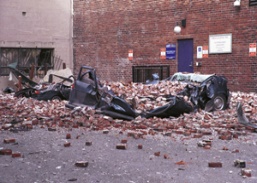 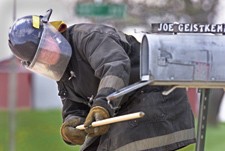 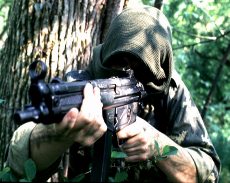 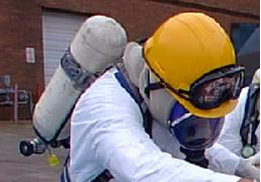 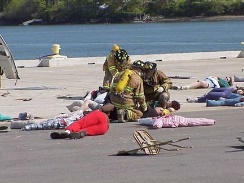 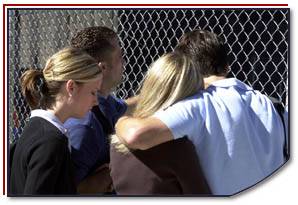 Disaster Site Worker Safety
1
Hazard Recognition & Assessment
Hazard/Risk Analysis
2
Hazard recognition
Hazard: 
A condition, set of circumstances, or inherent property that can cause injury, illness, or death. Exposure: Contact with or proximity to a hazard, taking into account duration and intensity.
Risk: 
An estimate of the combination of the likelihood of an occurrence of a hazardous event or exposure(s), and the severity of injury or illness that may be caused by the event or exposures
Safety: 
Defined as a judgment of the acceptability of risk
[Speaker Notes: ANSI Z10 
Hazard: A condition, set of circumstances, or inherent property that can cause injury, illness, or death.
Exposure: Contact with or proximity to a hazard, taking into account duration and intensity.

Risk: An estimate of the combination of the likelihood of an occurrence of a hazardous event or exposure(s), and the
severity of injury or illness that may be caused by the event or exposures (See Appendix E).

Probability: The likelihood of a hazard causing an incident or exposure that could result in harm or damage—for a
selected unit of time, events, population, items or activity being considered.

Severity: The extent of harm or damage that could result from a hazard-related incident or exposures.
Risk assessment: Process(es) used to evaluate the level of risk associated with hazards and system issues.]
Hazard analysis
Assure Management commitment, involvement, and direction.

Select a risk assessment team, including employees with knowledge of jobs and tasks.

Establish analysis parameters.

Select risk assessment technique.

Identify hazards.
[Speaker Notes: A general guide on how to make a hazard analysis and how to extend the process into a risk assessment.

Whatever the simplicity or complexity of the hazard/risk situation, and whatever the choice of the risk assessment
method, the following process is recommended.
• Assure Management commitment, involvement and direction (an absolute).
• Select a risk assessment team, including employees with knowledge of jobs and tasks.
• Establish the analysis parameters.
• Select a risk assessment technique.
• Identify the hazards.
• Consider failure modes.
• Assess the severity of consequences.
• Determine occurrence probability, prominently taking into consideration the exposures.
• Define the initial risk.
• Make risk acceptance or non-acceptance decisions with employee involvement.
If needed, select and implement hazard avoidance, elimination, reduction and control measures.
• Address the residual risk.
• Make risk acceptance or non-acceptance decisions with employee involvement.
• Document the results.
• Follow-up on the actions taken.]
Hazard analysis
Consider failure modes.

Assess severity of consequences.

Determine occurrence probability, prominently taking into consideration                 the exposures.

 Define the initial risk.

Make risk acceptance or non-acceptance decisions with employee involvement.



Address residual risk.

Make risk acceptance or non-acceptance decisions with employee involvement.
[Speaker Notes: A general guide on how to make a hazard analysis and how to extend the process into a risk assessment.

Whatever the simplicity or complexity of the hazard/risk situation, and whatever the choice of the risk assessment
method, the following process is recommended.
• Assure Management commitment, involvement and direction (an absolute).
• Select a risk assessment team, including employees with knowledge of jobs and tasks.
• Establish the analysis parameters.
• Select a risk assessment technique.
• Identify the hazards.
• Consider failure modes.
• Assess the severity of consequences.
• Determine occurrence probability, prominently taking into consideration the exposures.
• Define the initial risk.
• Make risk acceptance or non-acceptance decisions with employee involvement.
If needed, select and implement hazard avoidance, elimination, reduction and control measures.
• Address the residual risk.
• Make risk acceptance or non-acceptance decisions with employee involvement.
• Document the results.
• Follow-up on the actions taken.]
Hazard analysis
If needed, select and implement hazard avoidance, elimination, reduction and control measures.

Address residual risk.

Make risk acceptance or non-acceptance decisions with employee involvement.

 Document results.

Follow-up on actions taken.
[Speaker Notes: A general guide on how to make a hazard analysis and how to extend the process into a risk assessment.

Whatever the simplicity or complexity of the hazard/risk situation, and whatever the choice of the risk assessment
method, the following process is recommended.
• Assure Management commitment, involvement and direction (an absolute).
• Select a risk assessment team, including employees with knowledge of jobs and tasks.
• Establish the analysis parameters.
• Select a risk assessment technique.
• Identify the hazards.
• Consider failure modes.
• Assess the severity of consequences.
• Determine occurrence probability, prominently taking into consideration the exposures.
• Define the initial risk.
• Make risk acceptance or non-acceptance decisions with employee involvement.
If needed, select and implement hazard avoidance, elimination, reduction and control measures.
• Address the residual risk.
• Make risk acceptance or non-acceptance decisions with employee involvement.
• Document the results.
• Follow-up on the actions taken.]
Overall Risk
6
Overall risk depends upon:
Likelihood that a disaster event will occur or a terrorist will make an attempt to target a critical asset:
People
Property

Probability event or attempt will be successful

Value of the assets lost
[Speaker Notes: ANSI Z10 
Risk: An estimate of the combination of the likelihood of an occurrence of a hazardous event or exposure(s), and the
severity of injury or illness that may be caused by the event or exposures]
Hazard recognition
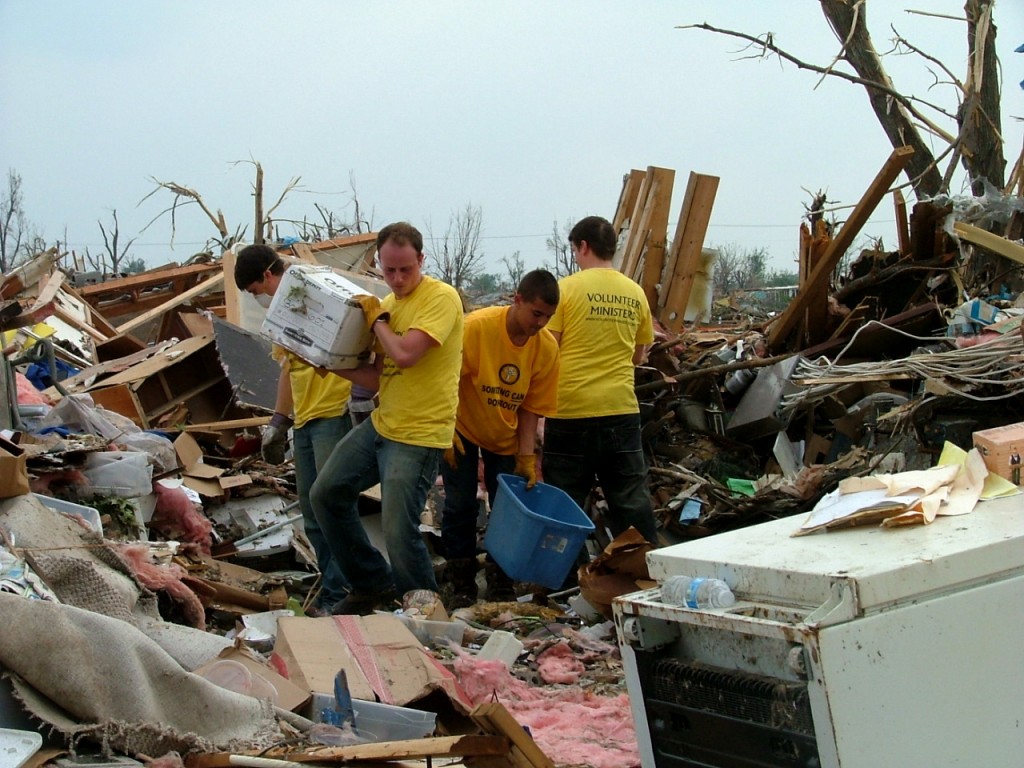 Hazard assessment
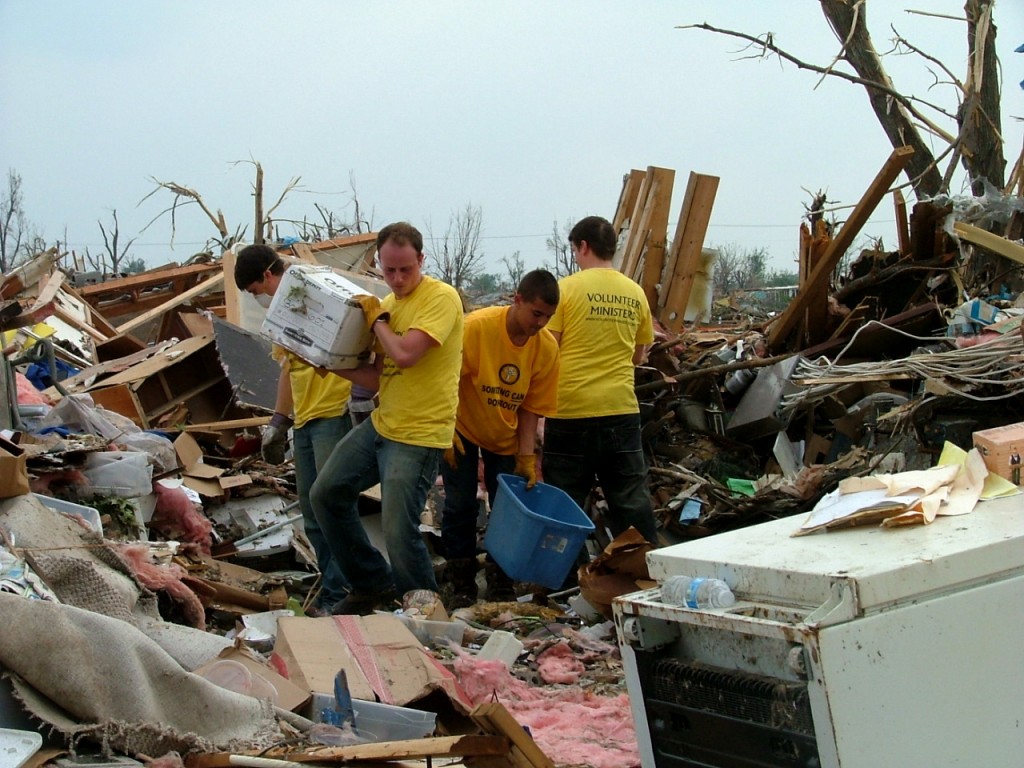 PROBABILITY as defined by ANSI Z10
[Speaker Notes: ANSI Z10
Probability: The likelihood of a hazard causing an incident or exposure that could result in harm or damage—for a
selected unit of time, events, population, items or activity being considered.]
Hazard assessment
[Speaker Notes: ANSI Z10
Severity: The extent of harm or damage that could result from a hazard-related incident or exposures.]
Risk assessment matrix
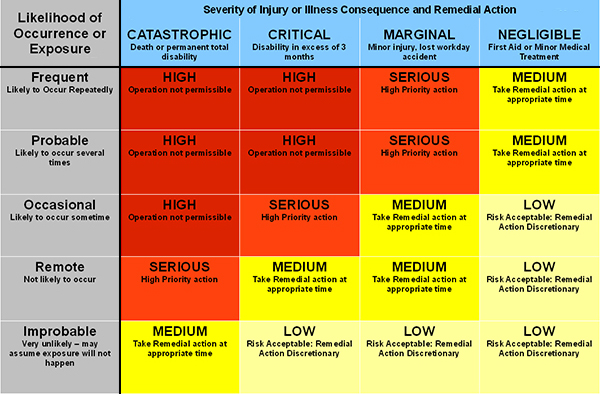 Hazard assessment
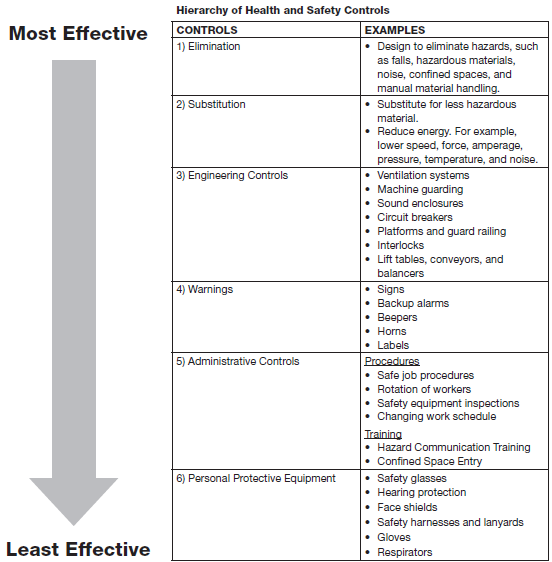 HAZARD CONTROLS
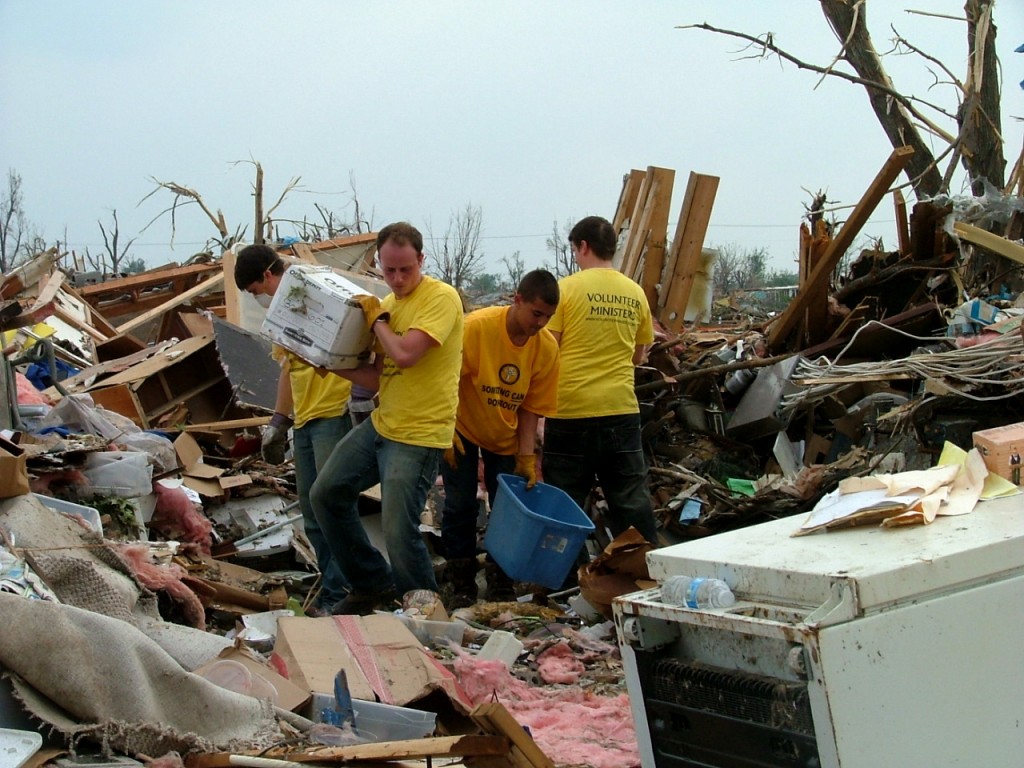 activity
Break into assigned groups.
Use Module 1 of the Disaster Site Worker manual.
Use the given Hazard Recognition, Assessment and Risk worksheet.
Elect a group spokes person.
Present your Hazard Recognition, Assessment, Risks & Controls.
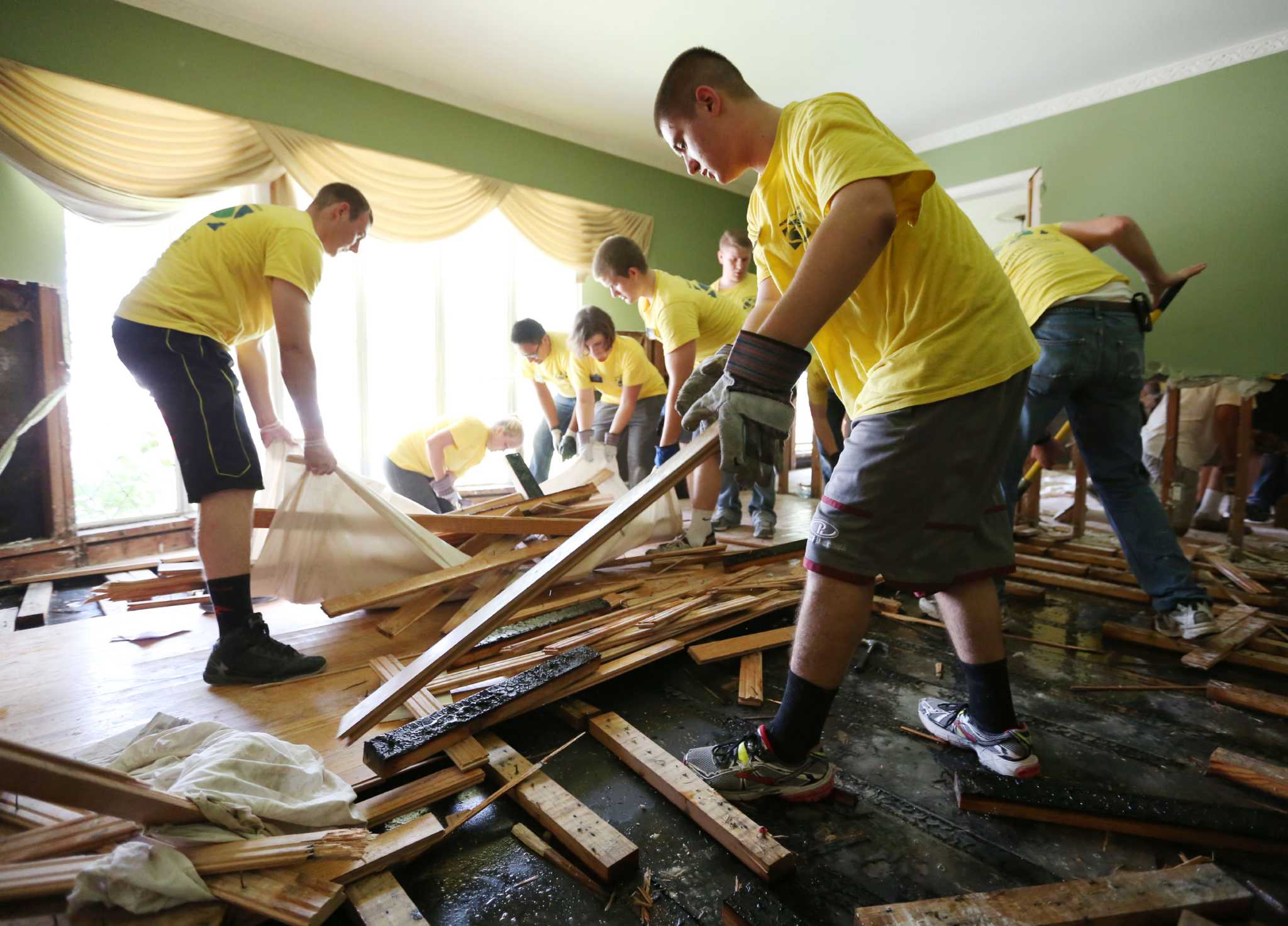 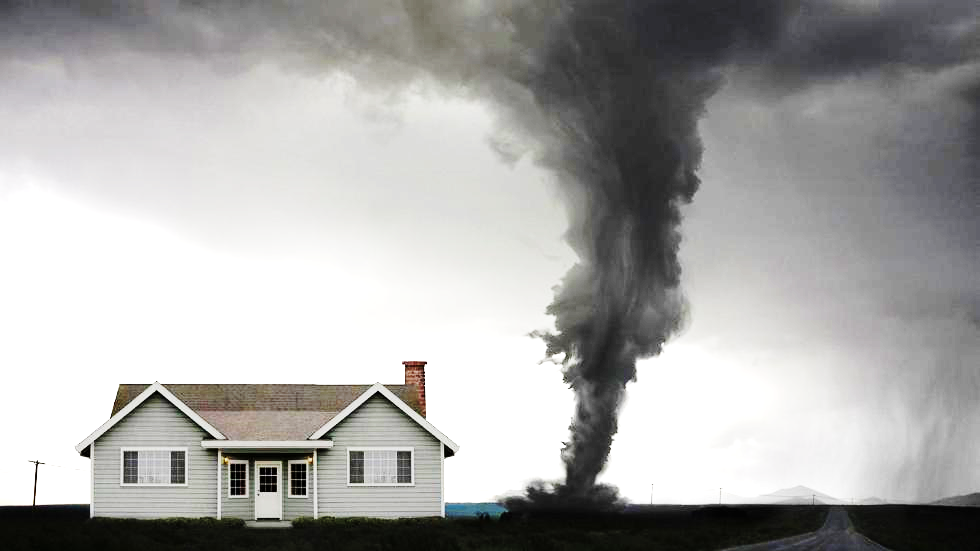 Dashboard
HEALTH HAZARDS
ToolBOX Talks
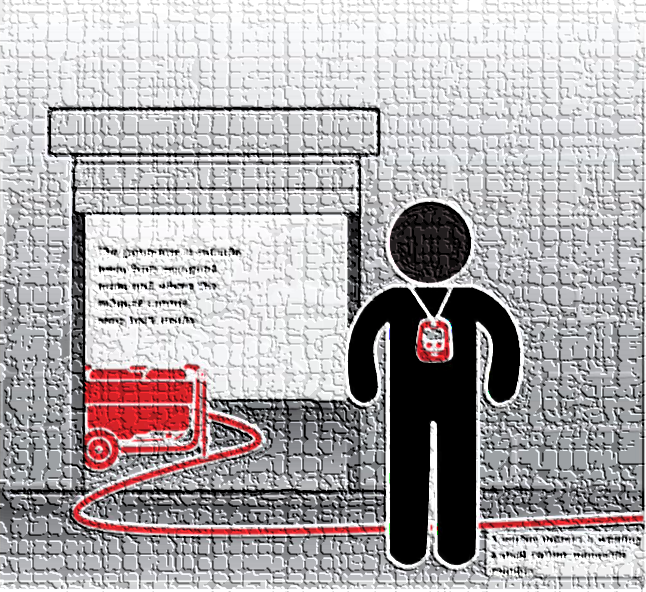 CPWR maintains a large collection of toolbox talks and has worked closely with NIOSH to ensure that this series incorporates effective elements like case studies, discussion questions, and site-specific actions. The Spanish versions were initially developed with the support of the American Society of Safety Engineers (ASSE).
https://www.cpwr.com/publications/toolbox-talks